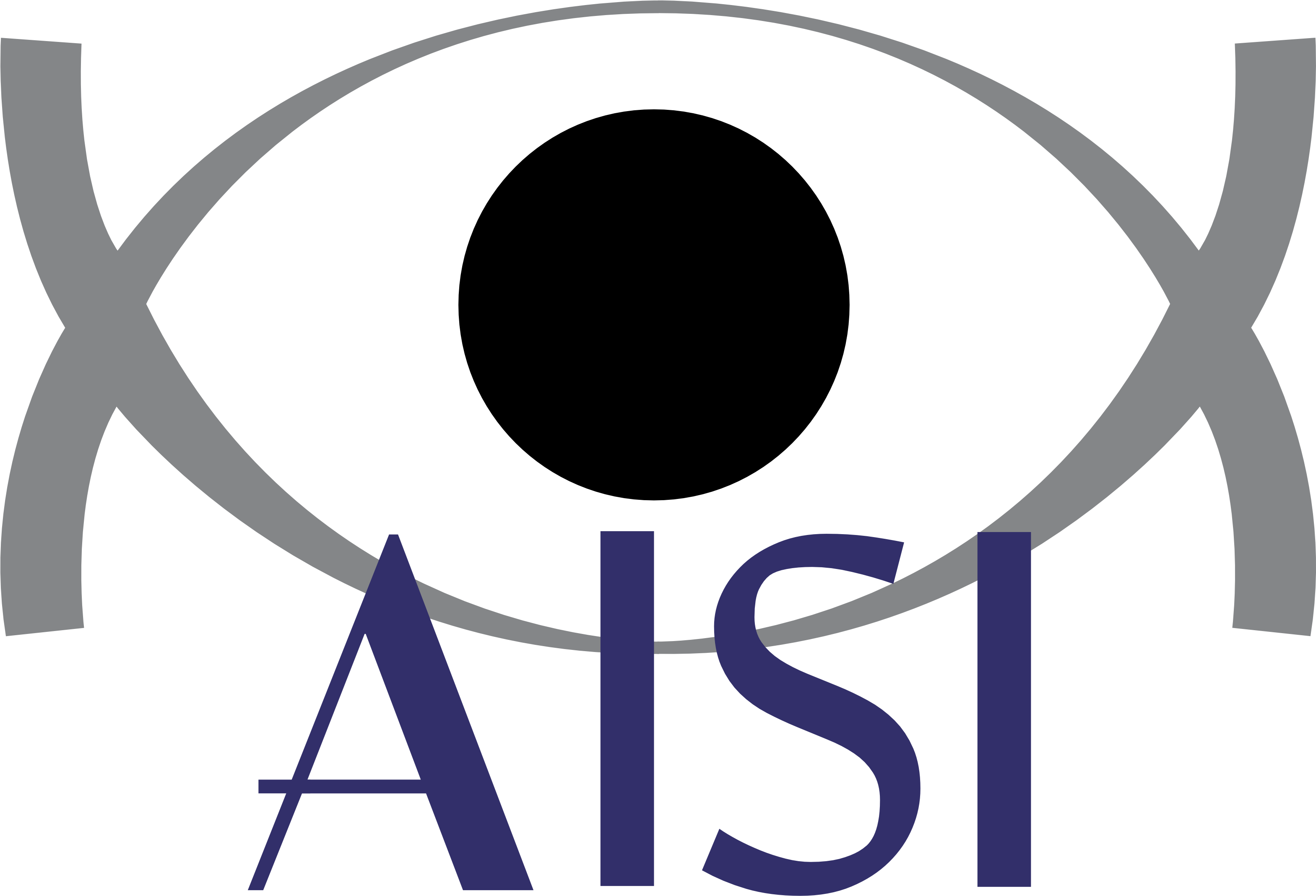 از مزرعه تا سفره

آبان ماه 1403
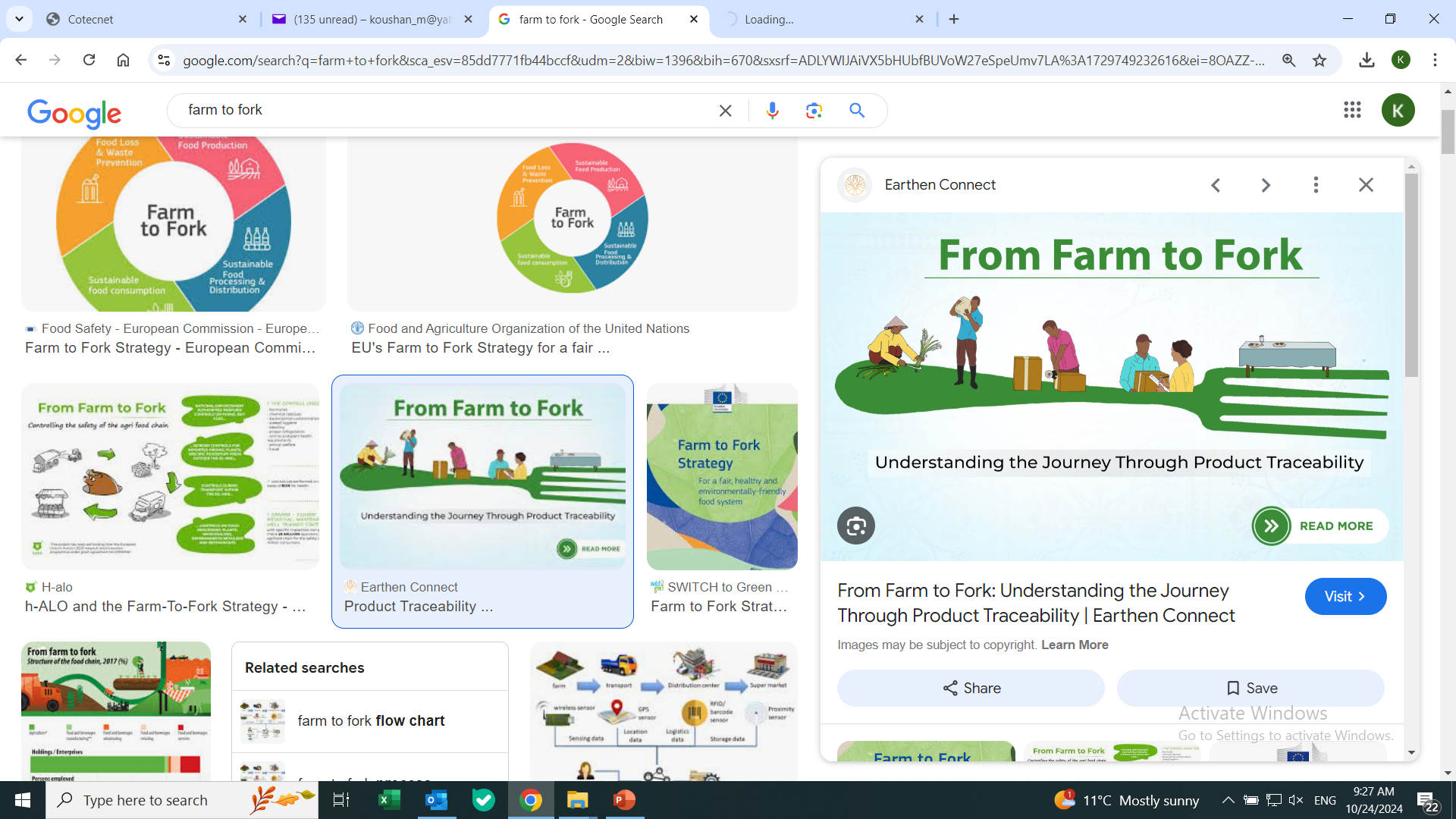 جامعه ممیزی و بازرسی ایران
ایمنی و سلامت ما در ارتباط با چیست؟
کیفیت و ایمنی موادغذایی و محصولات کشاورزی بصورت مستقیم تاثیرگذارترین عامل در سلامت و ایمنی ماست!
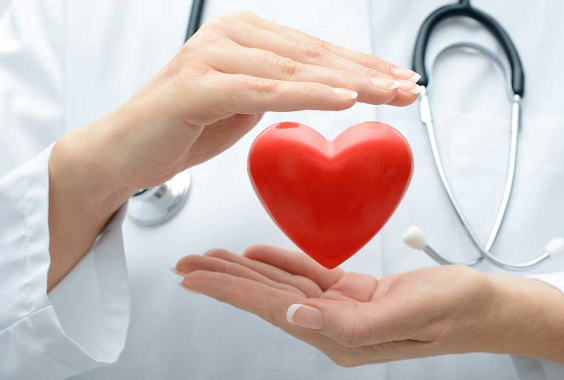 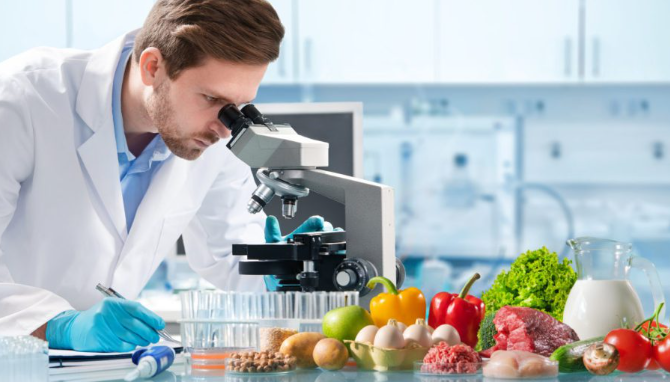 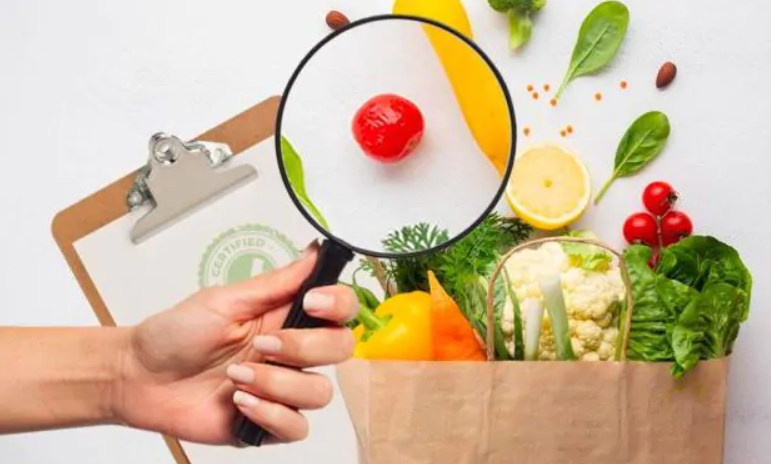 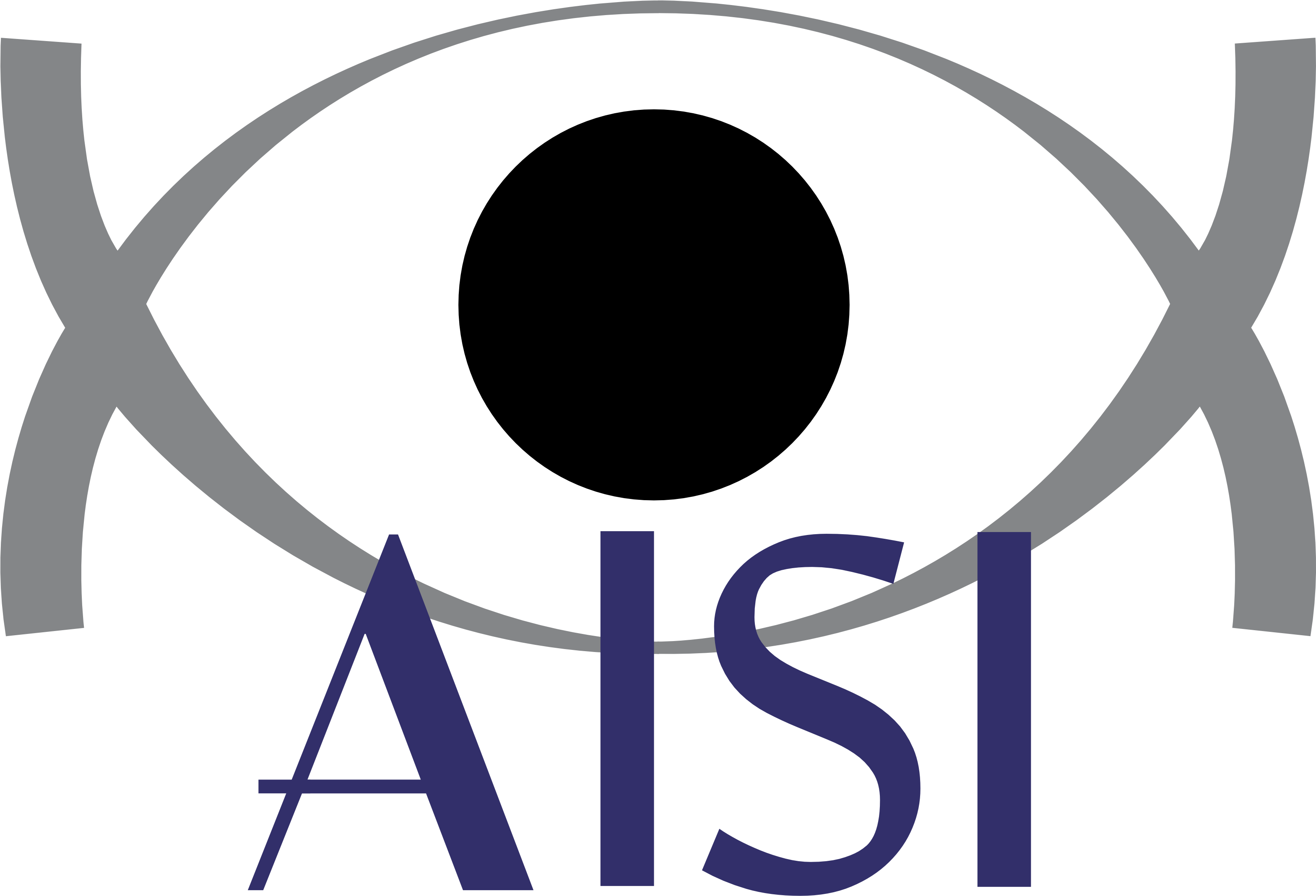 جامعه ممیزی و بازرسی ایران
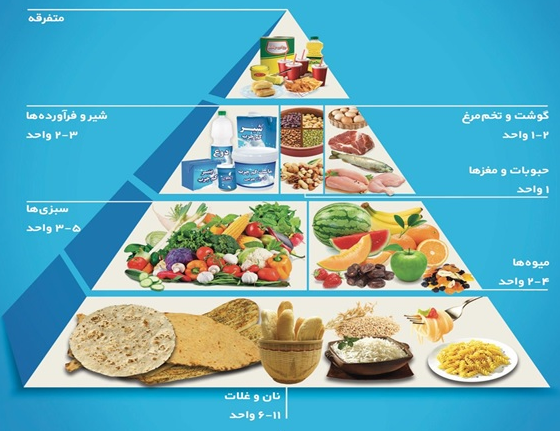 ما چه می خوریم؟ (هرم غذایی ایرانی)
براساس گزارش وزارت بهداشت، درمان و آموزش پزشکی هرم غذایی مورد استفاده در ایران با بیشینه مصرف در گروه نان و غلات به میزان 6 تا 11 واحد است.
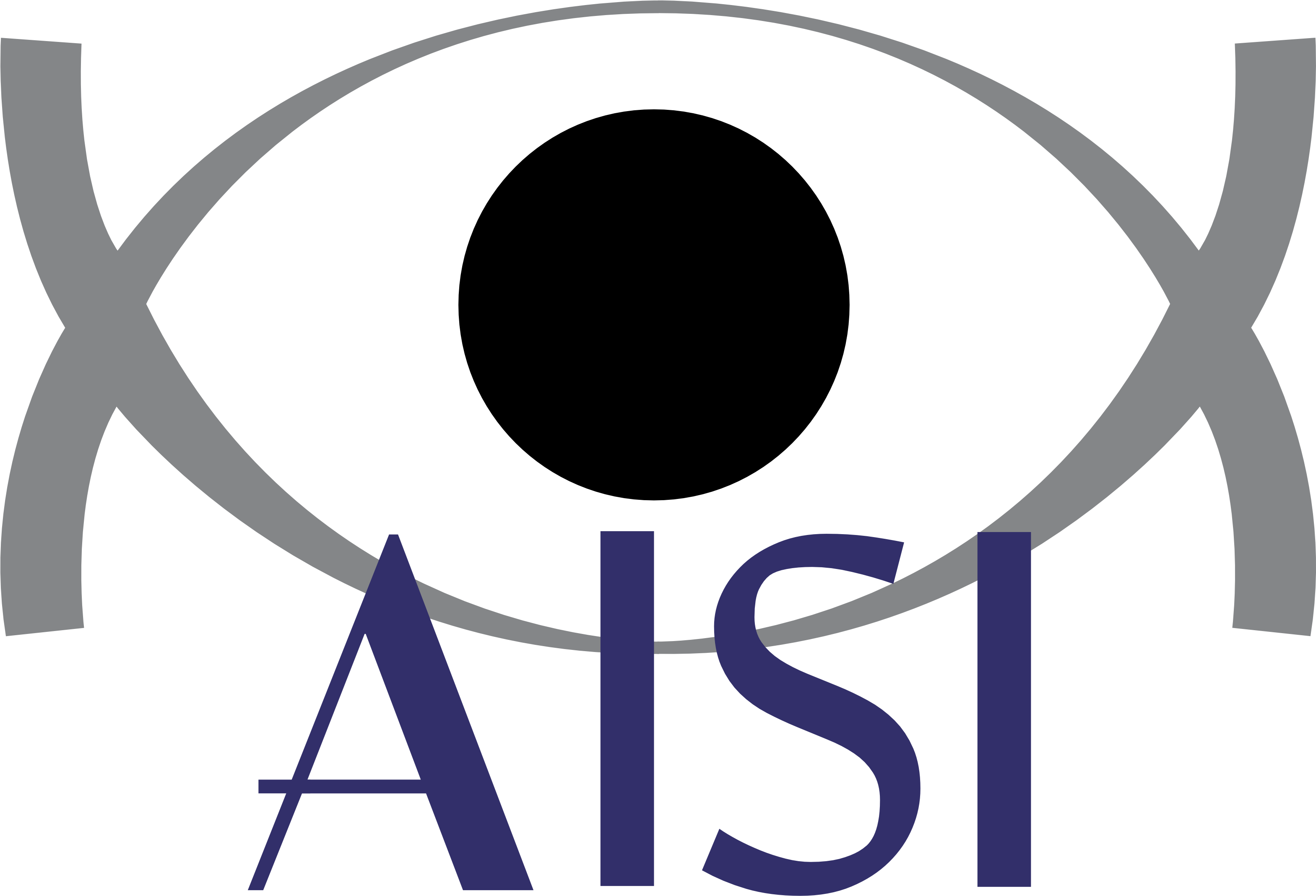 جامعه ممیزی و بازرسی ایران
منابع تامین غلات (بالاخص گندم و برنج) کشور از کجاست؟
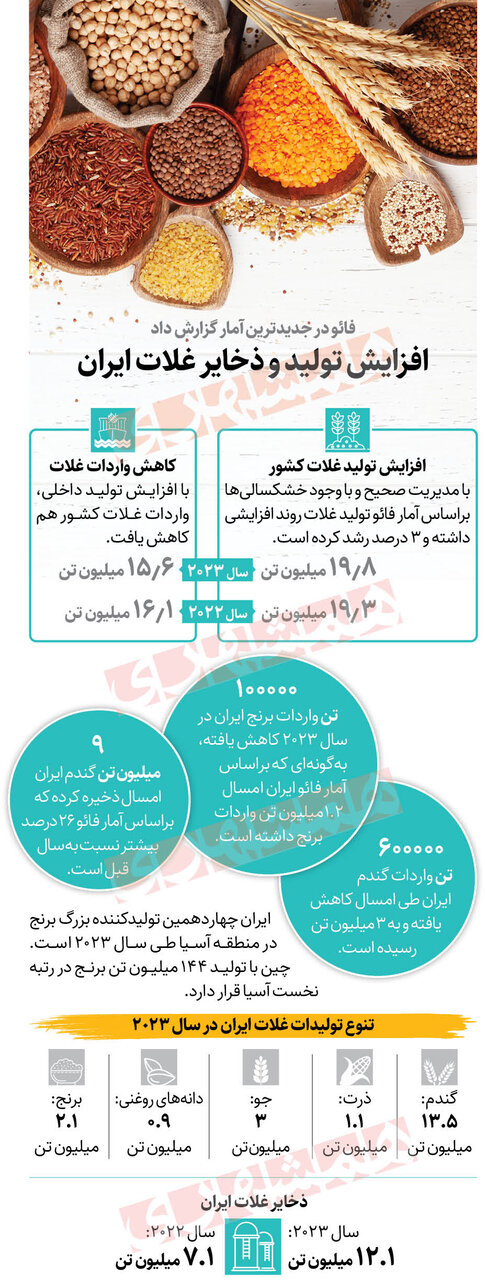 75-80% 
تولید داخل
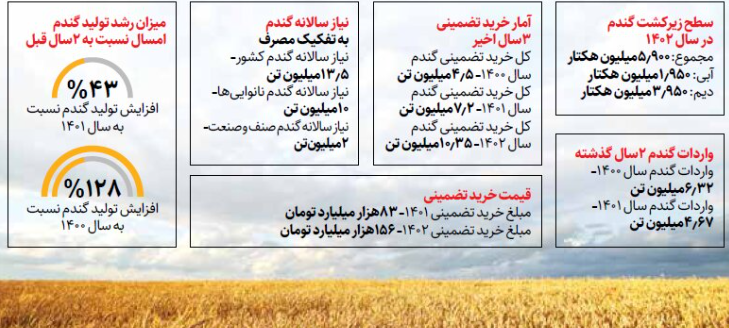 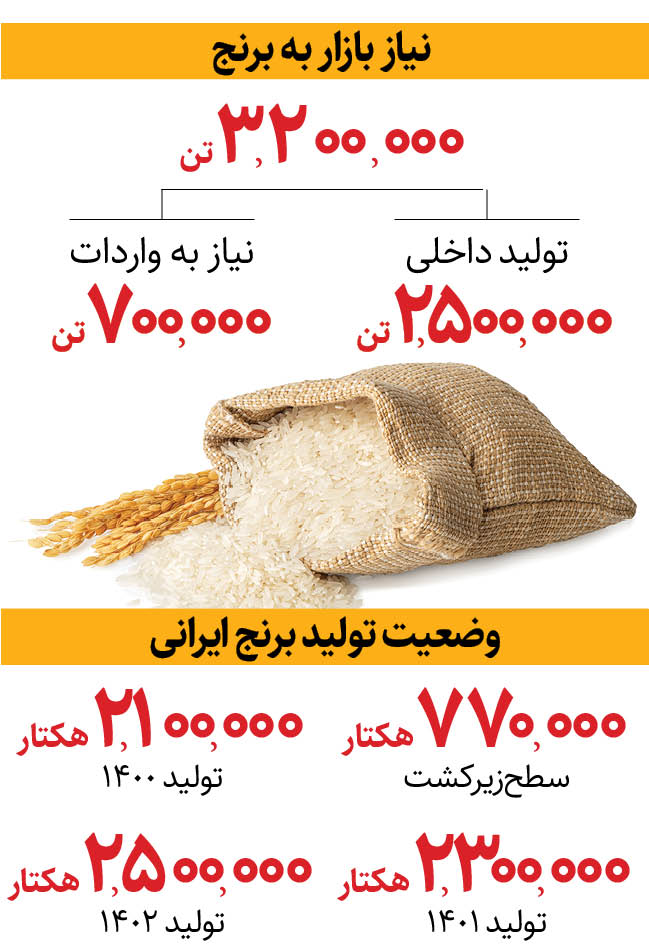 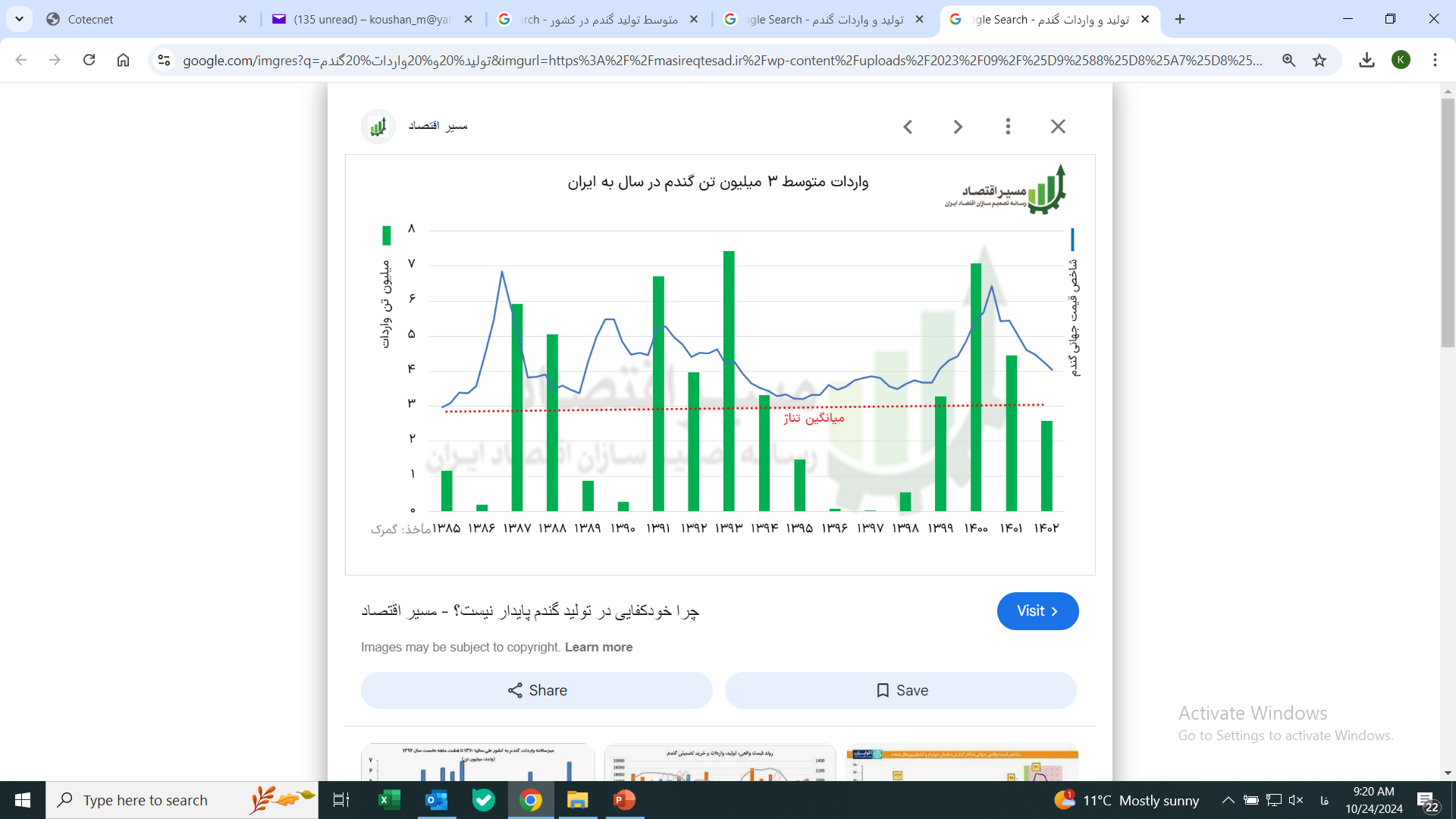 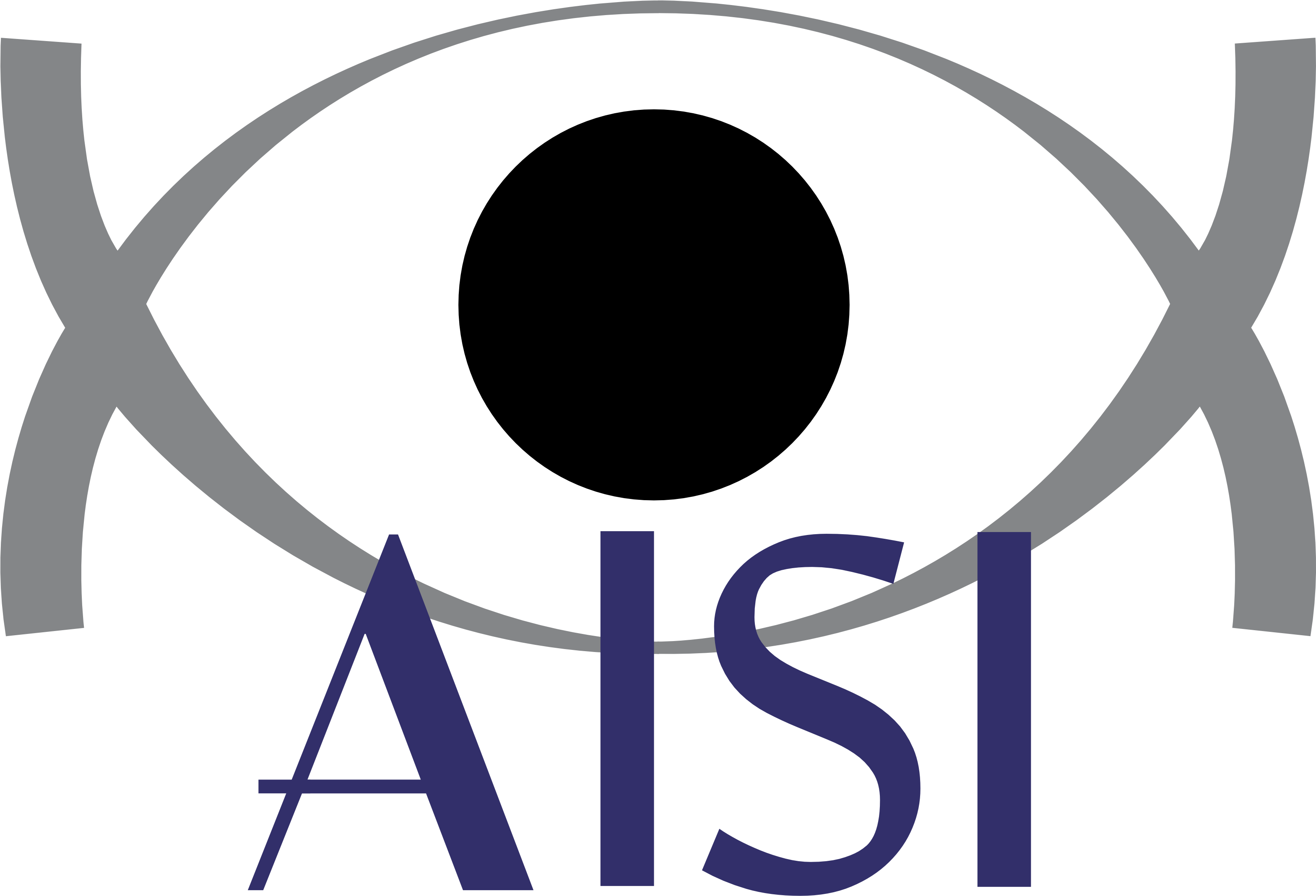 جامعه ممیزی و بازرسی ایران
کنترل کیفیت محصولات کشاورزی ( واردات)
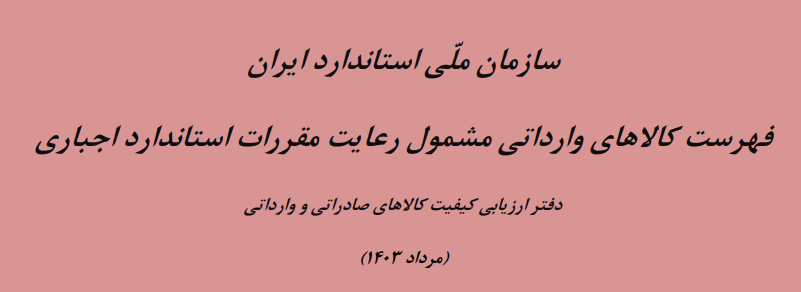 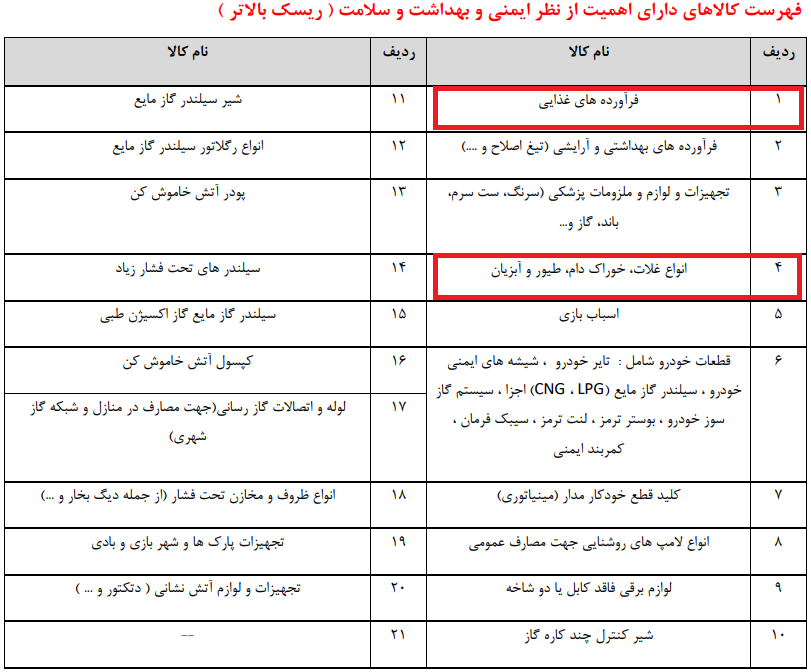 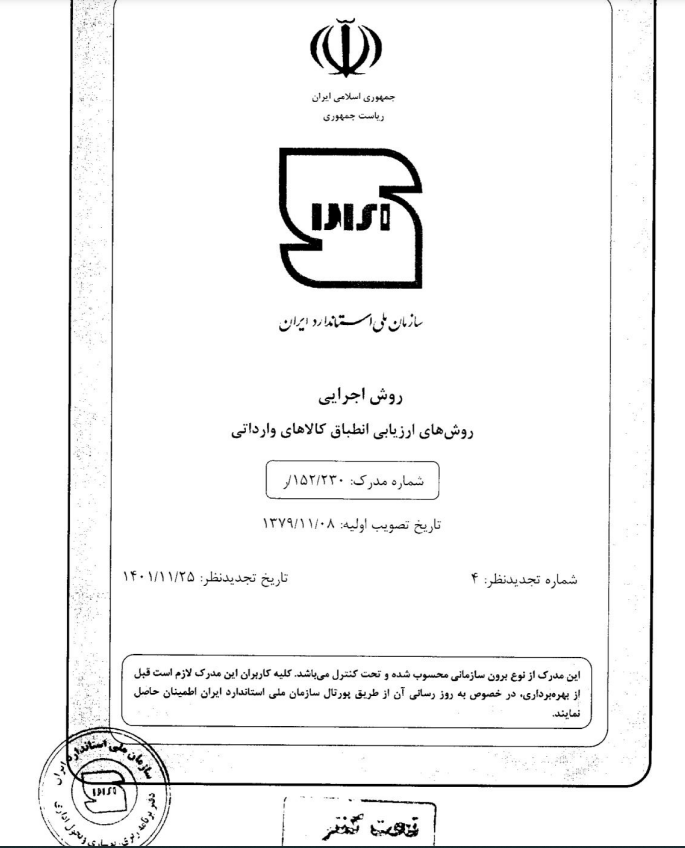 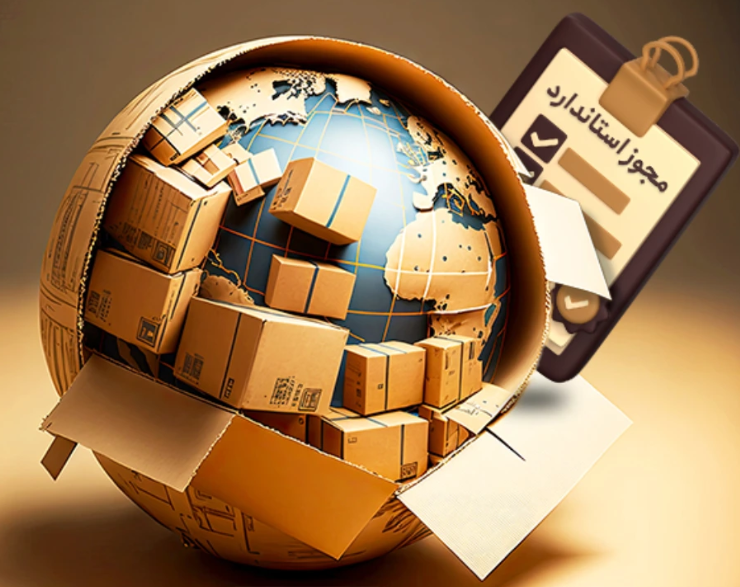 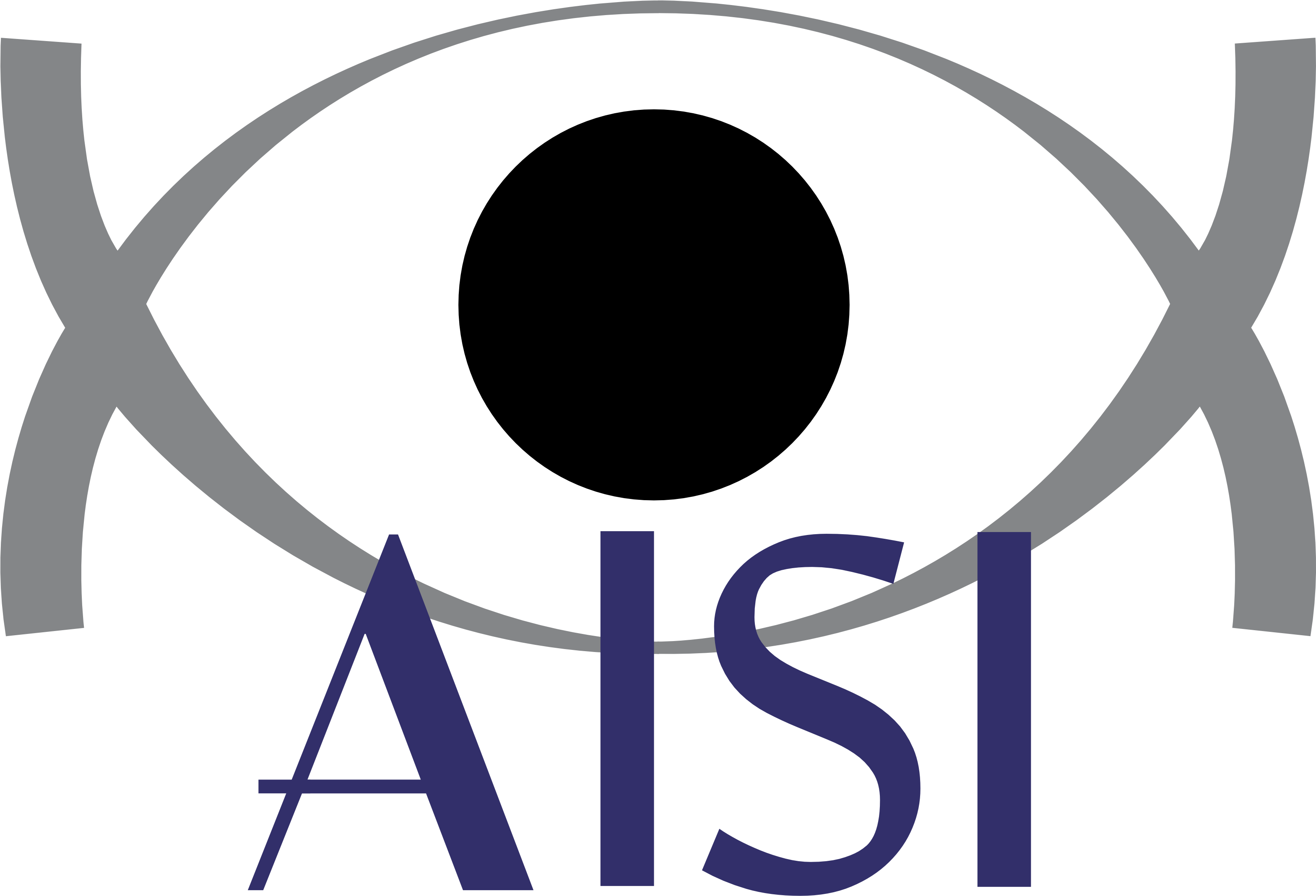 جامعه ممیزی و بازرسی ایران
کنترل کیفیت محصولات کشاورزی ( تولید داخل)
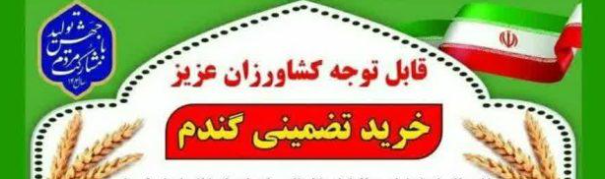 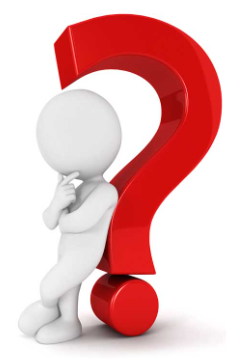 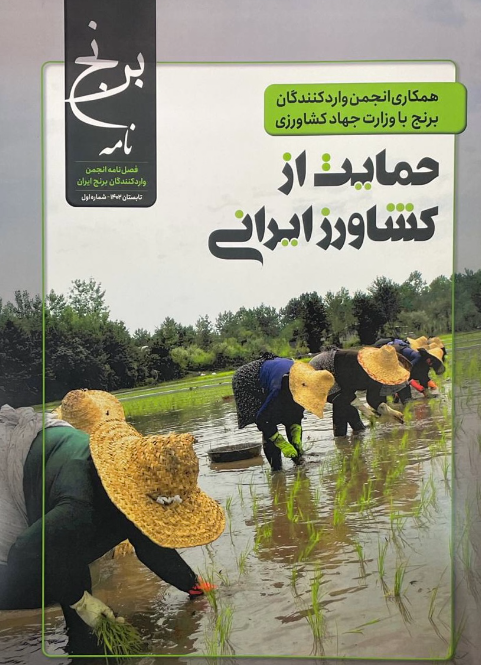 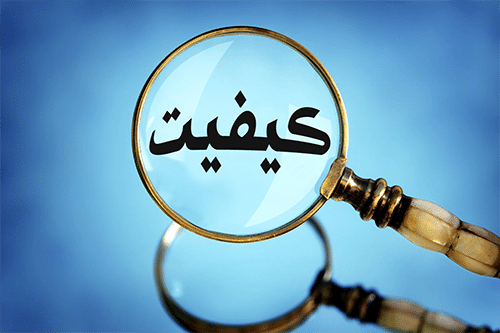 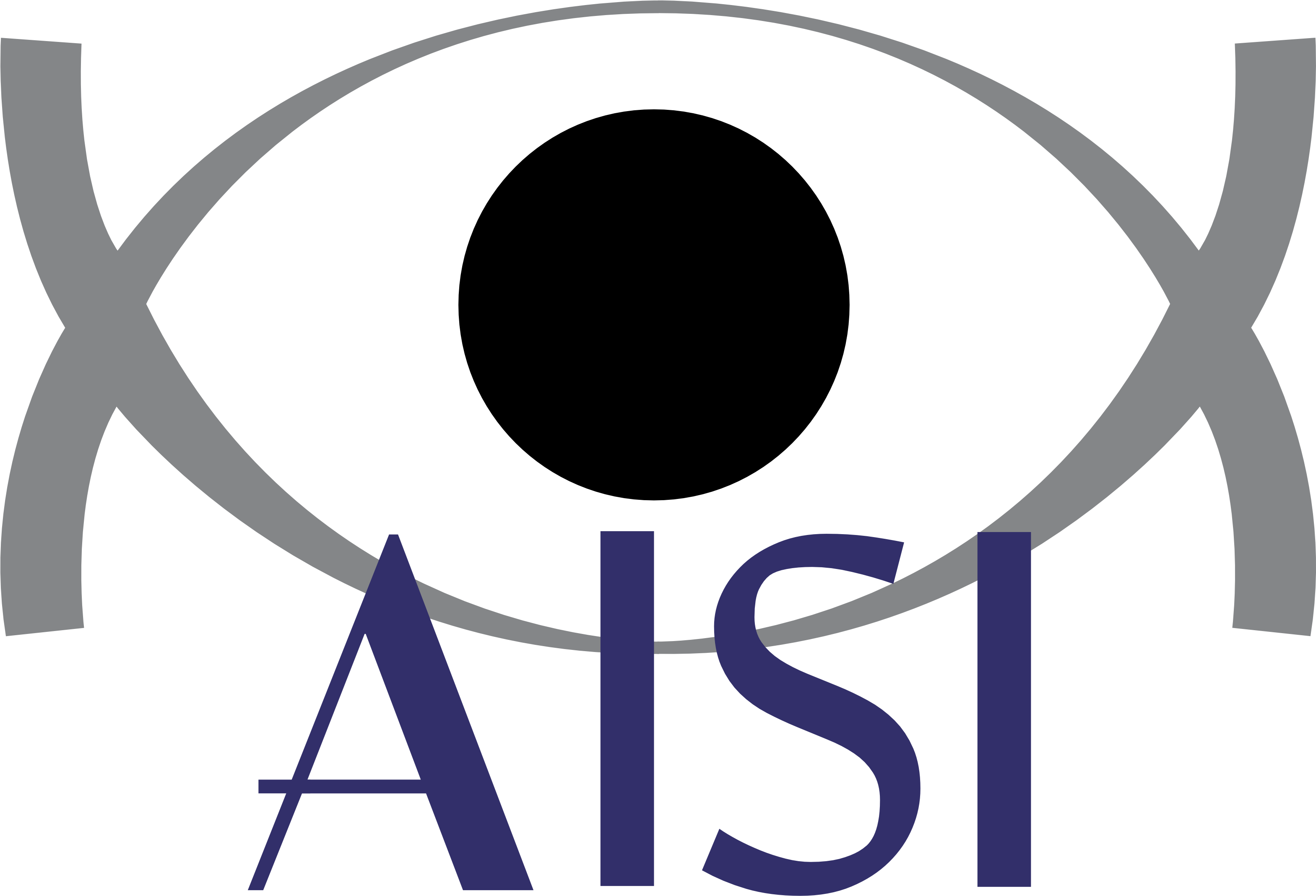 جامعه ممیزی و بازرسی ایران
ریسک های ایمنی و بهداشتی مهم در زمینه محصولات کشاورزی
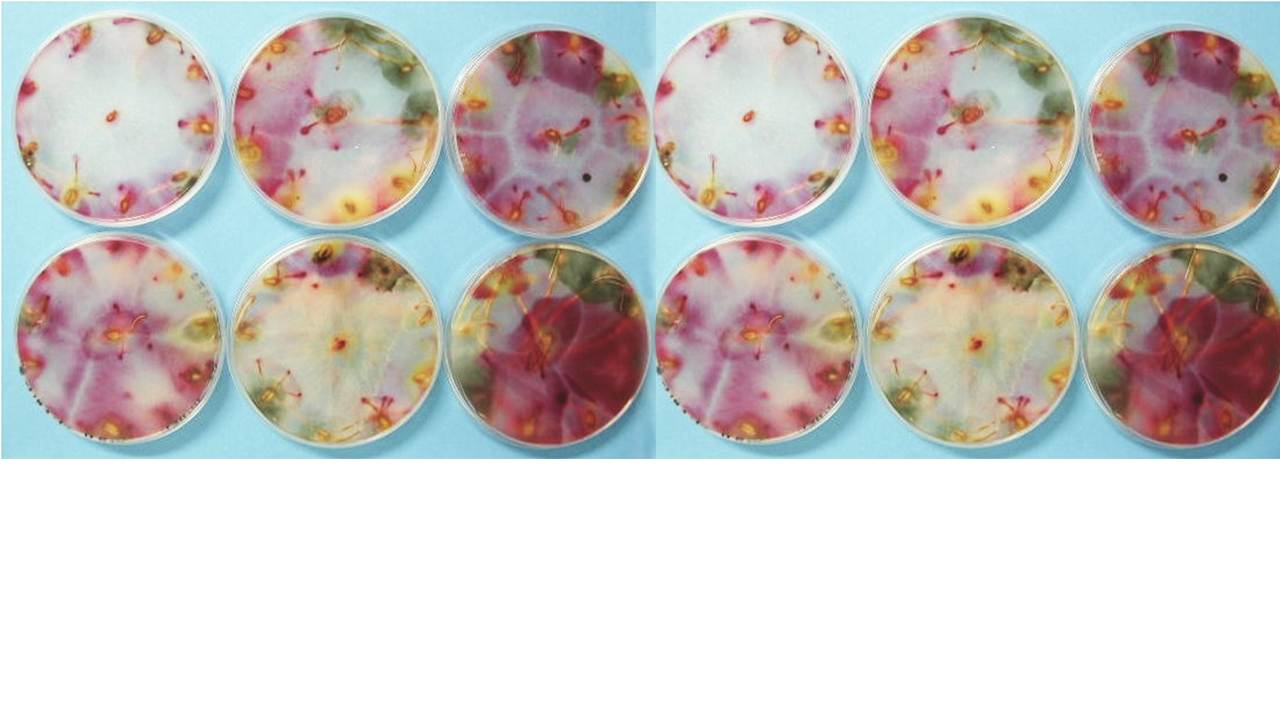 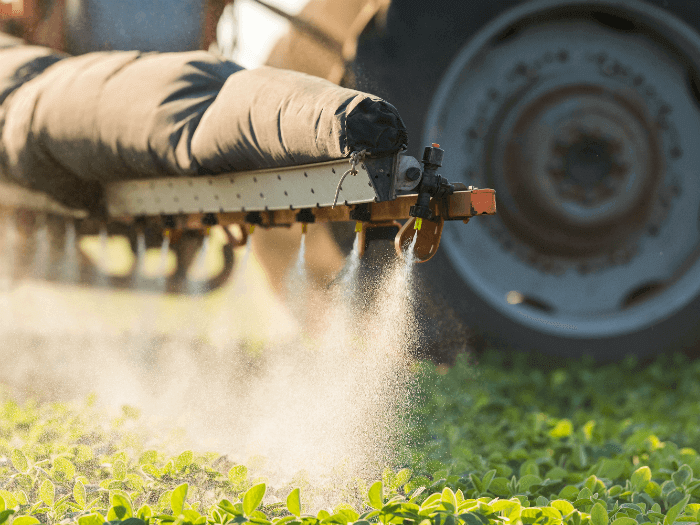 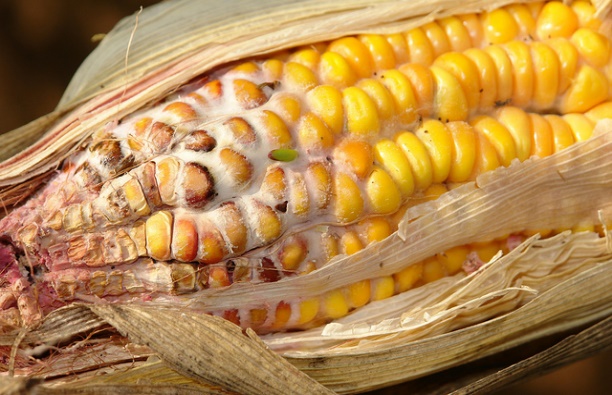 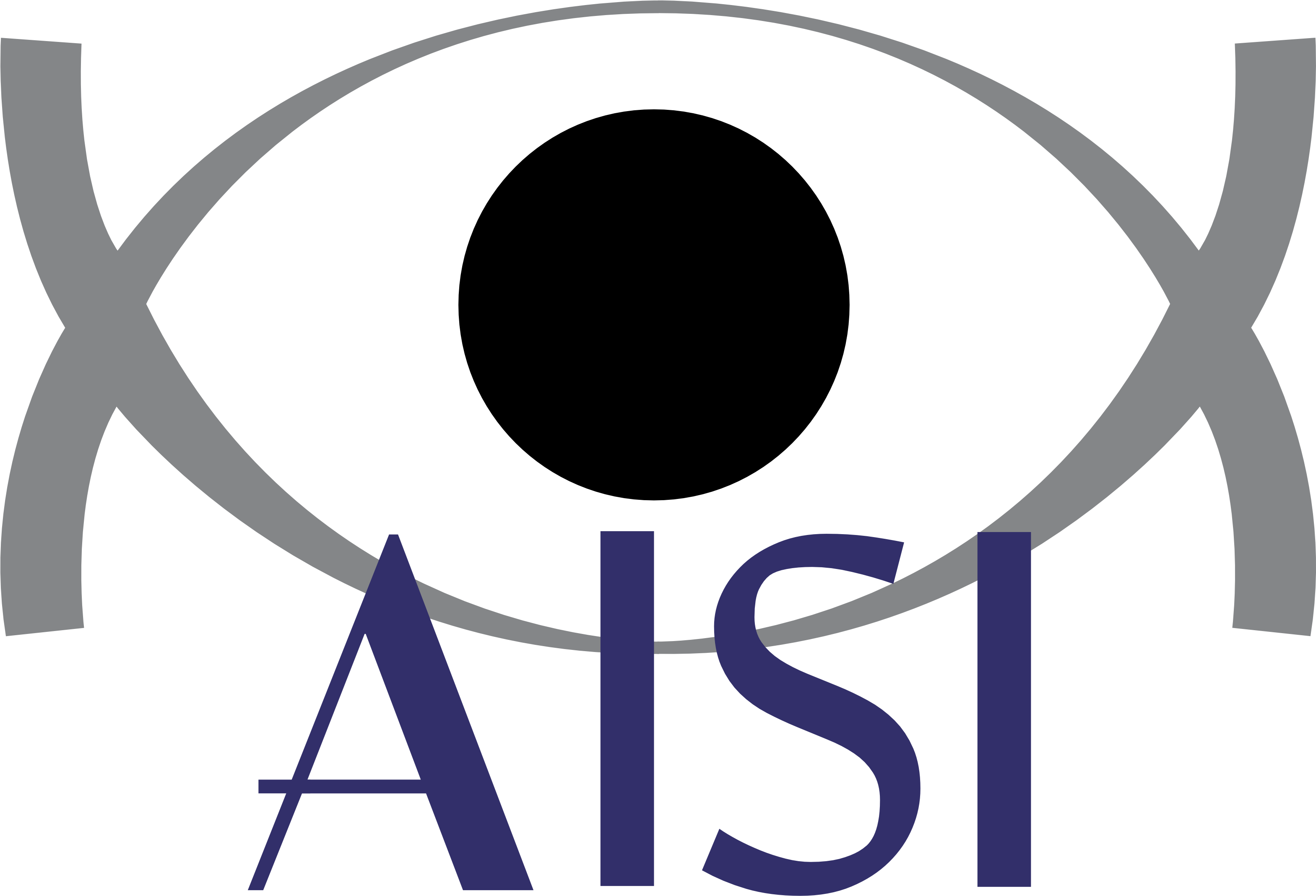 جامعه ممیزی و بازرسی ایران
محصولات کشاورزی هدف اولیه
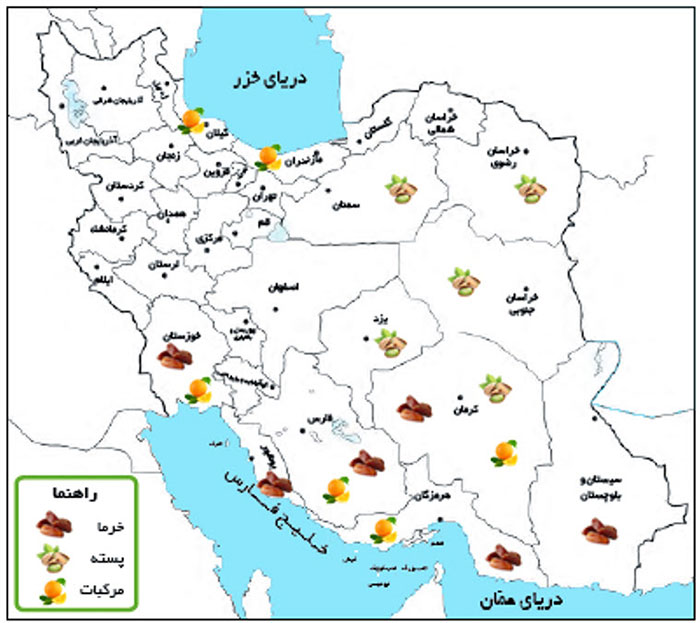 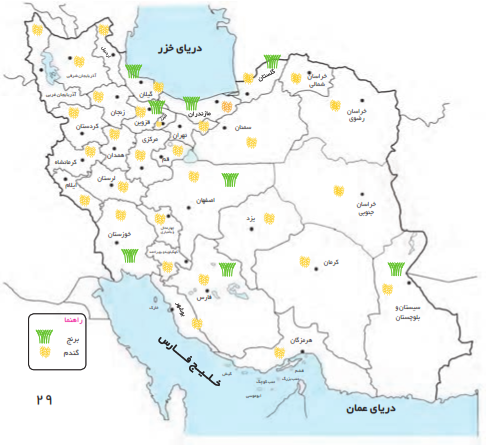 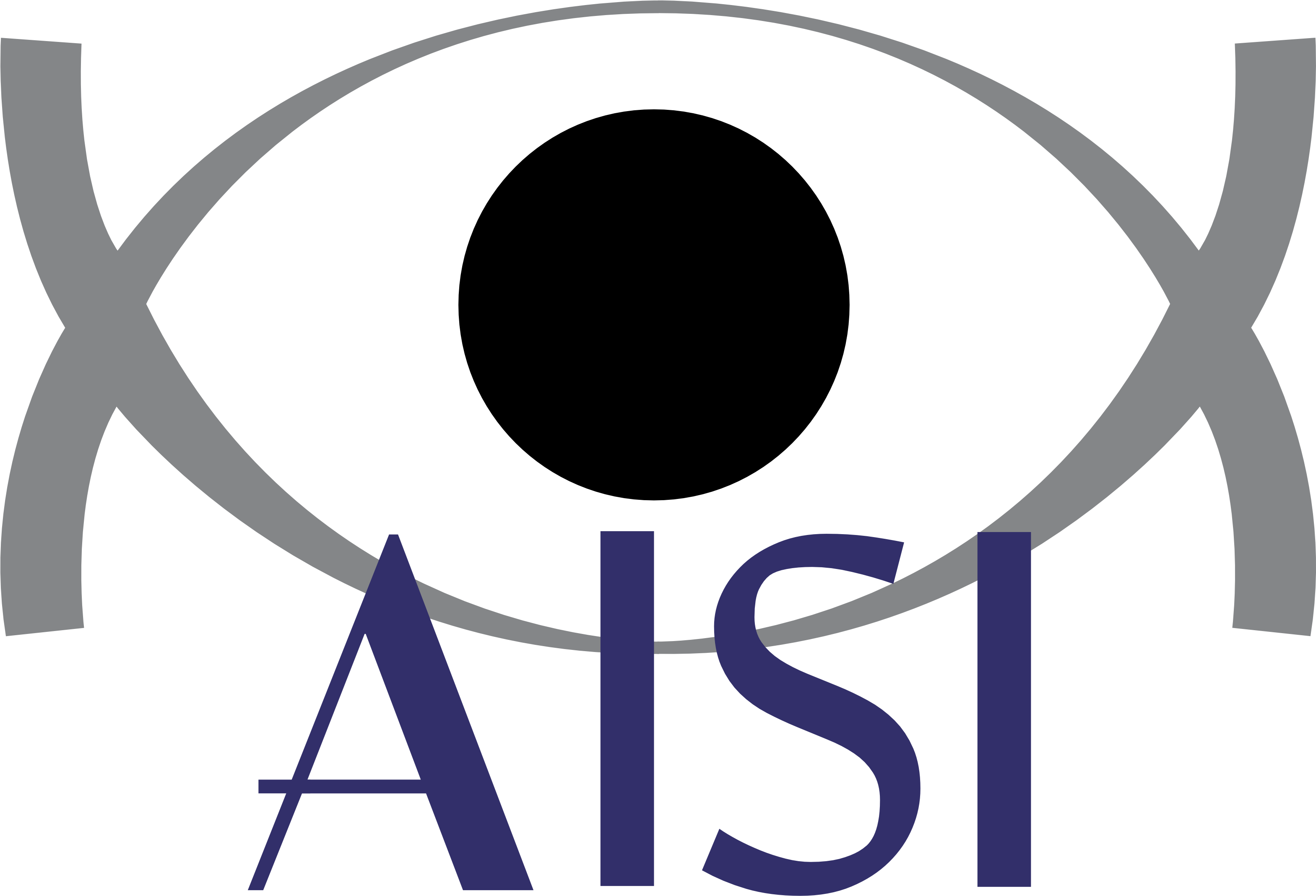 جامعه ممیزی و بازرسی ایران
خدمات بازرسی پیشنهادی حوزه محصولات کشاورزی
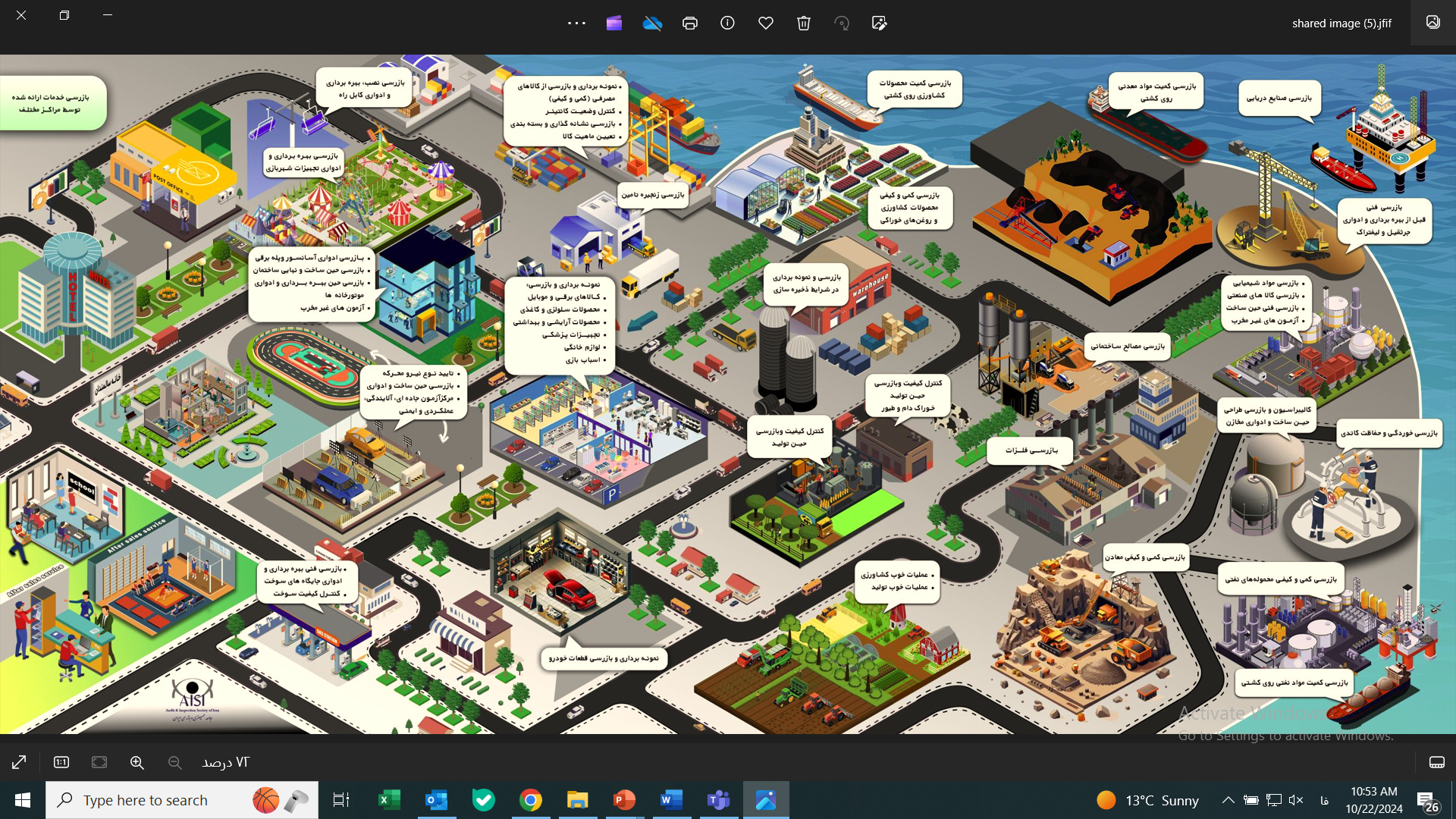 نمونه برداری و بازرسی محصولات تولیدی در استانهای مختلف (گندم، برنج و ...)
آزمون نمونه های بازرسی شده در آزمایشگاههای تایید صلاحیت شده به منظور شناخت وضعیت موجود
شناسایی ریسک های ایمنی و بهداشتی محصولات تولیدی به منظور یافتن راهکارها
نمونه برداری و بازرسی خاک و آب مصرفی در فرآیند کشاورزی
کمک به بازنگری و تدوین استانداردهای مرتبط
صدور گواهی انطباق برای محصولات صادراتی به منظور تسهیل ورود به بازار هدف
نظارت بر تولیدات به منظور بهبود مستمر و ارتقای زنجیره تامین
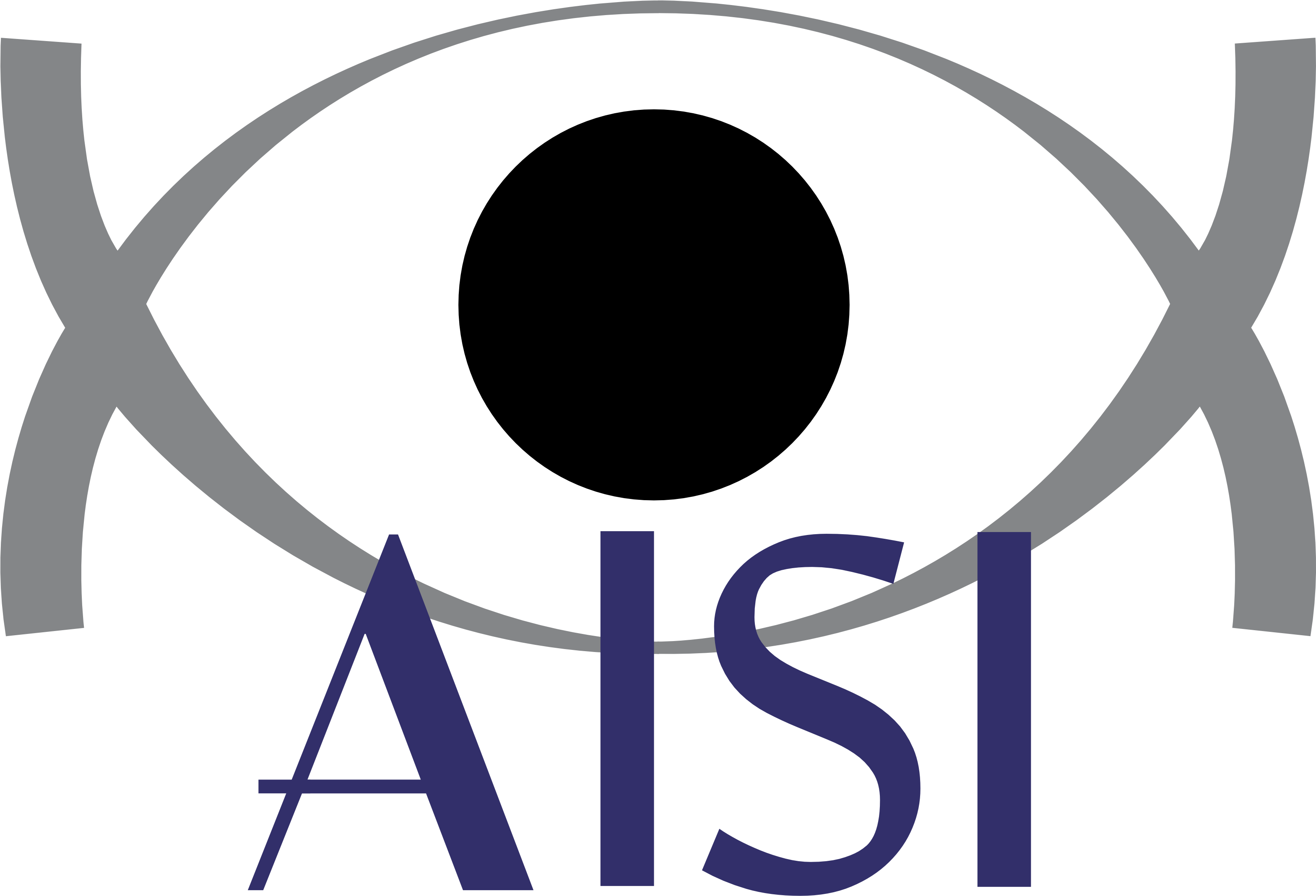 جامعه ممیزی و بازرسی ایران